Surface layer turbulence, SEB, and other  statistics in complex terrain
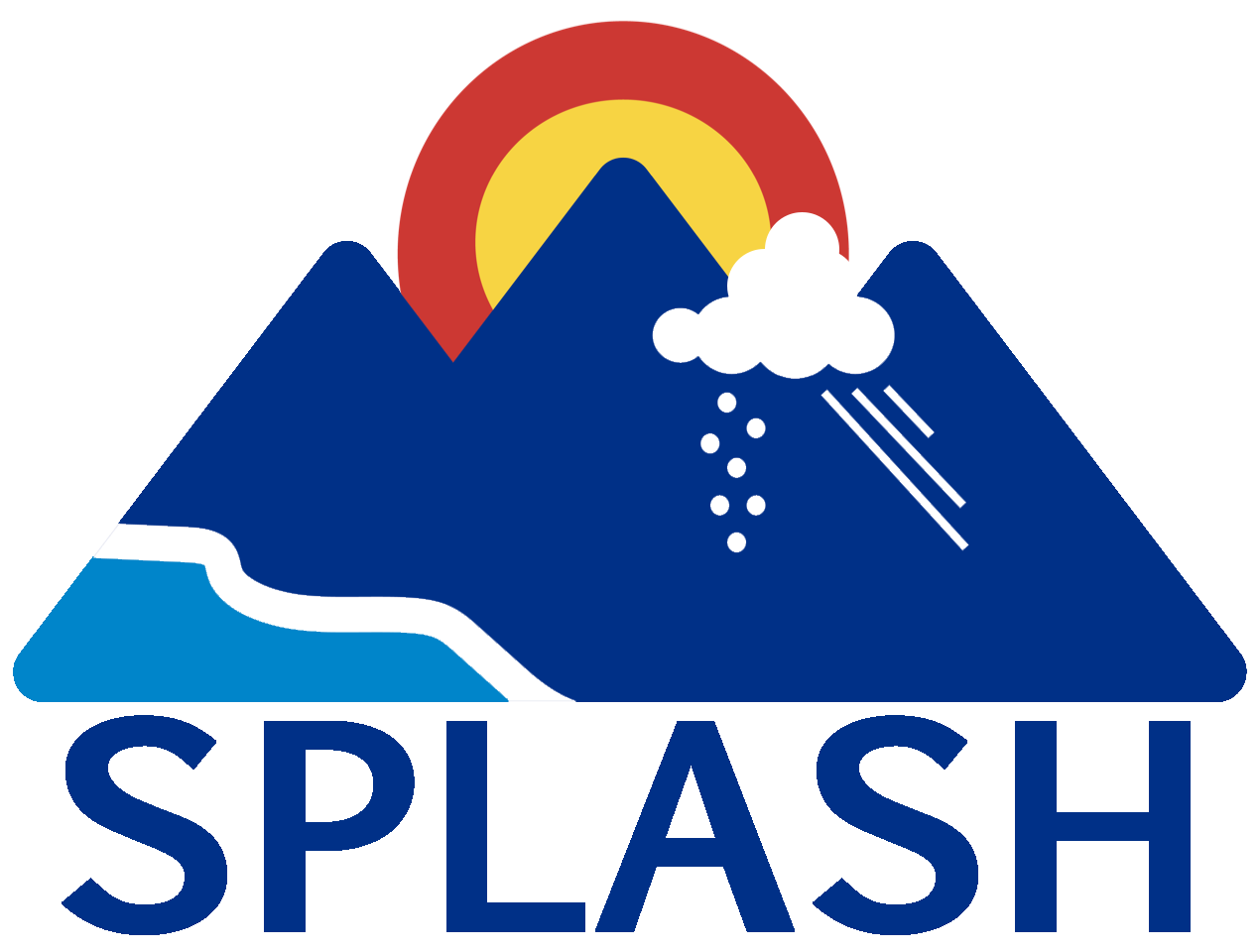 Tilden Meyers and Sreenath Paleri - ARL
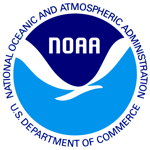 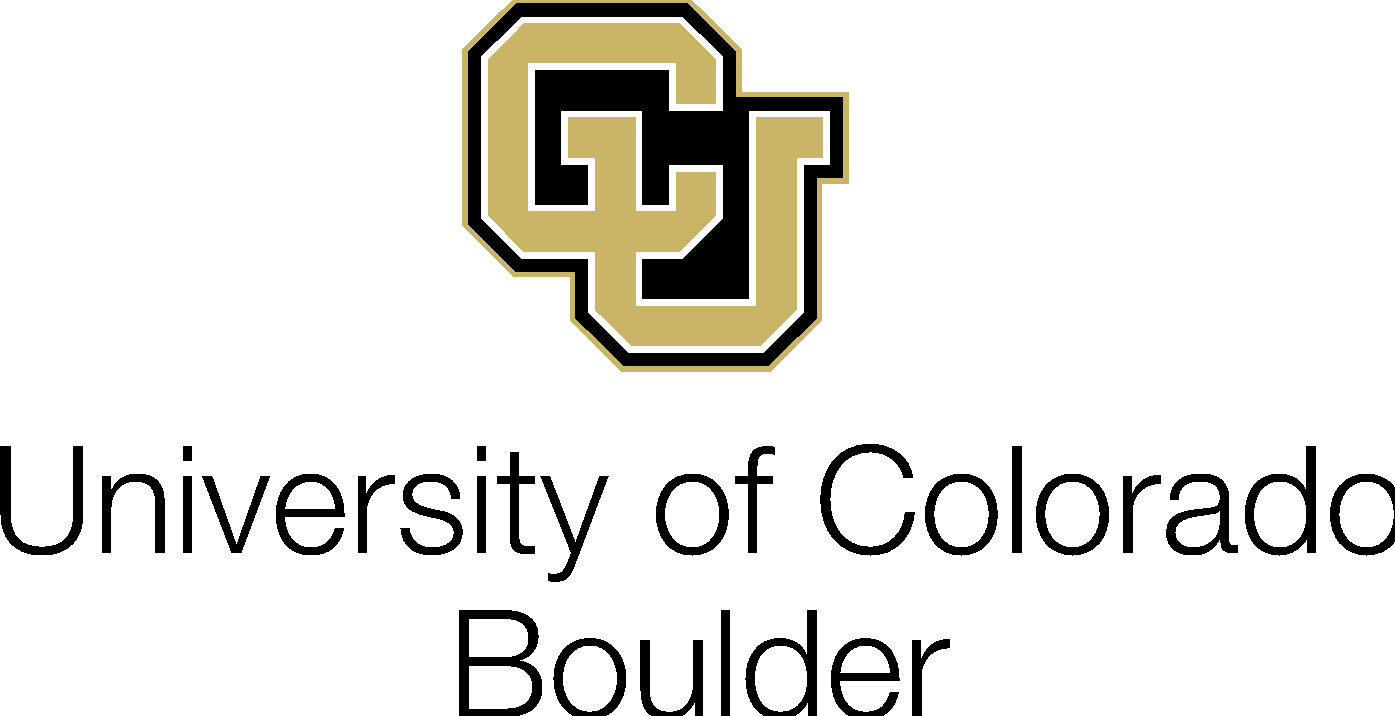 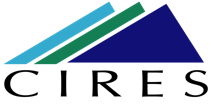 The Study of Precipitation, the Lower-Atmosphere, and Surface for Hydrometeorology
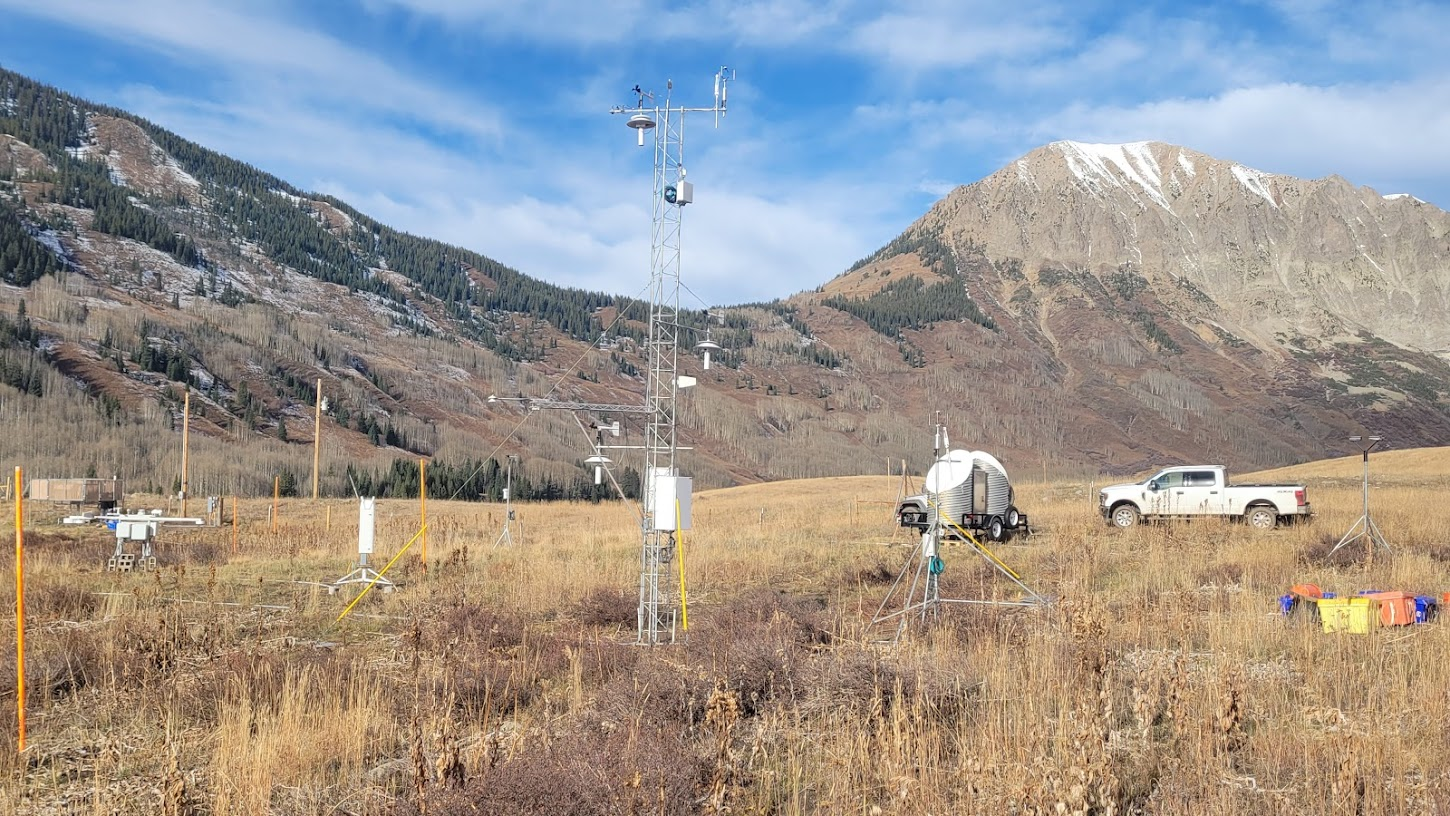 ARL assets deployed
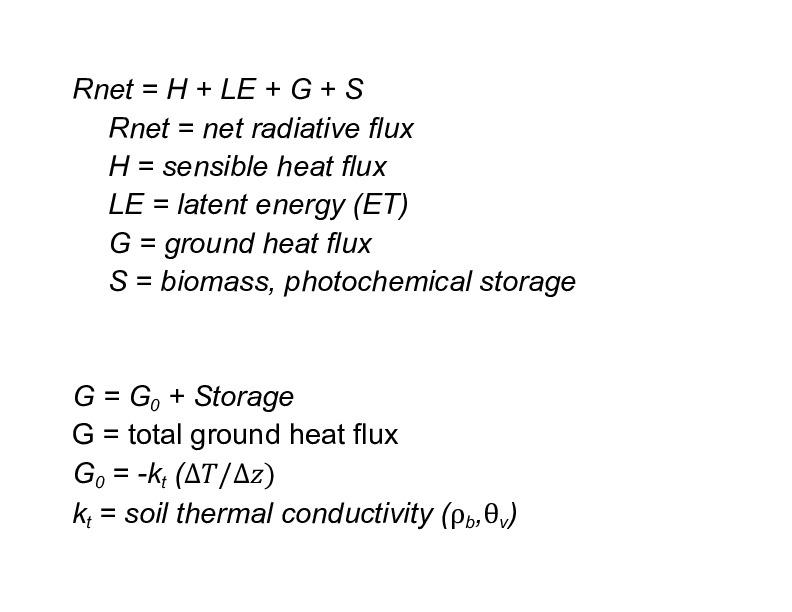 Kettle Ponds Soils (Soil Grids)
Sand   35%
Silt 	   42%
Clay     22%
Bulk Density 1.25 g/cm3
Percent Aggregate 10 - 20%
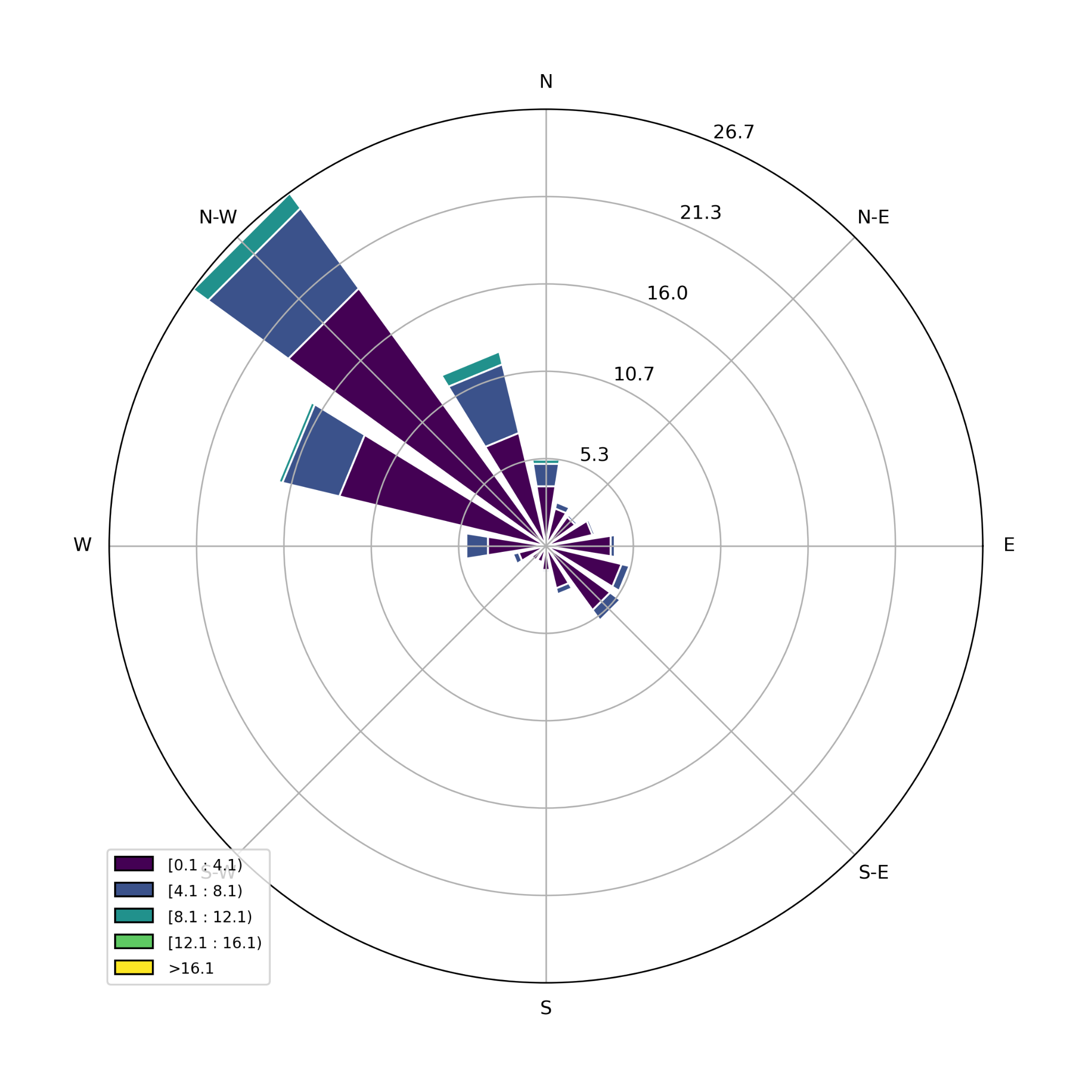 2022, whole year
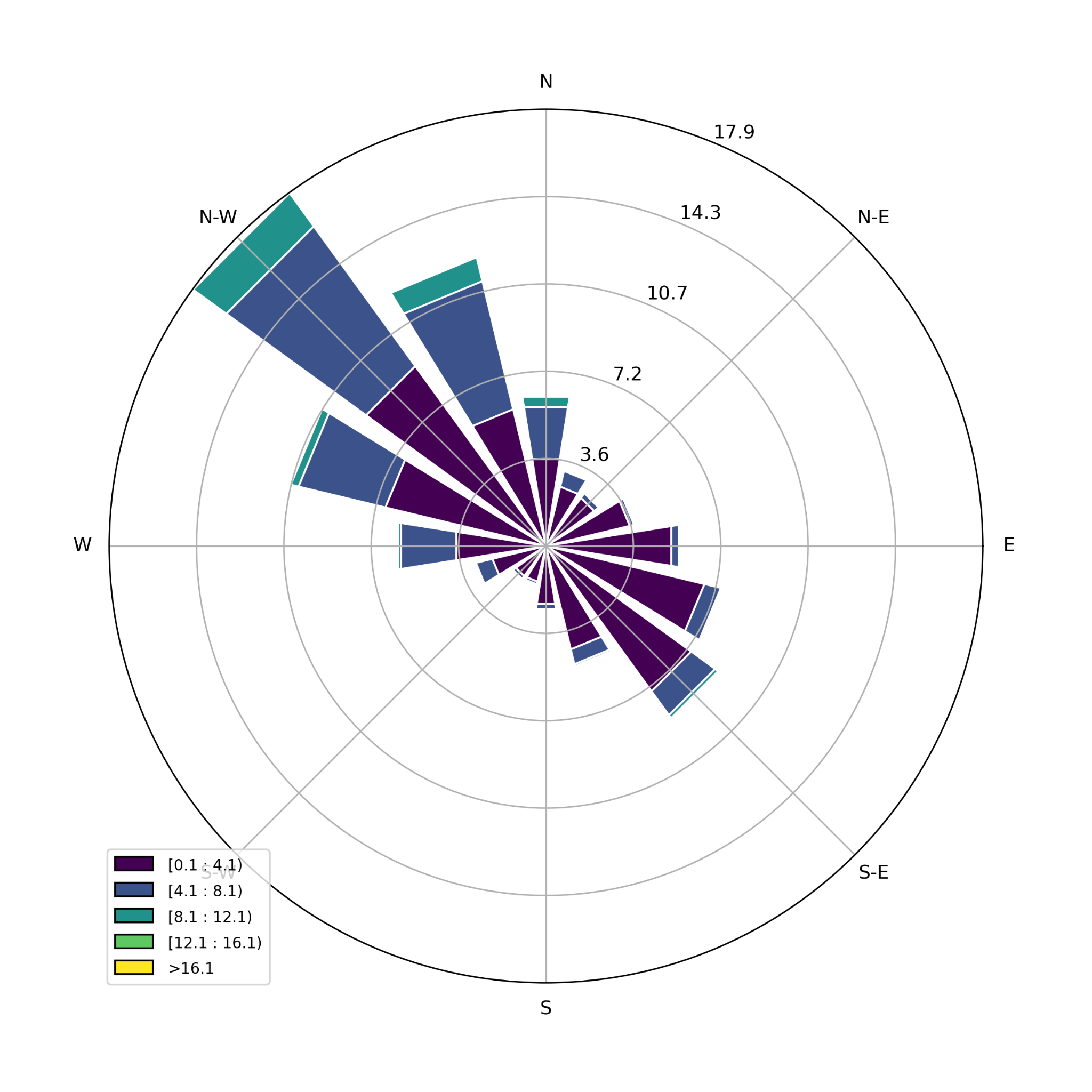 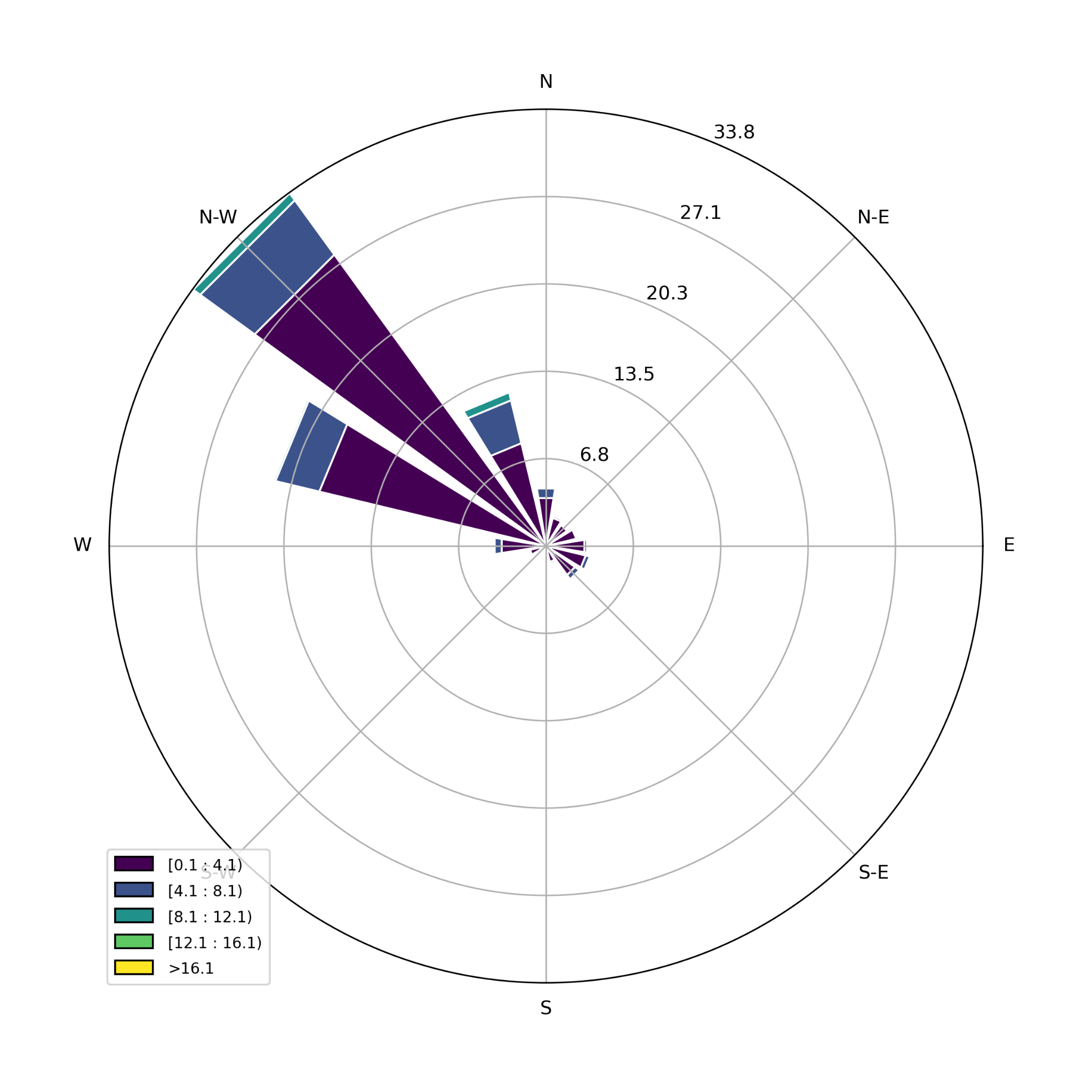 Day
Night
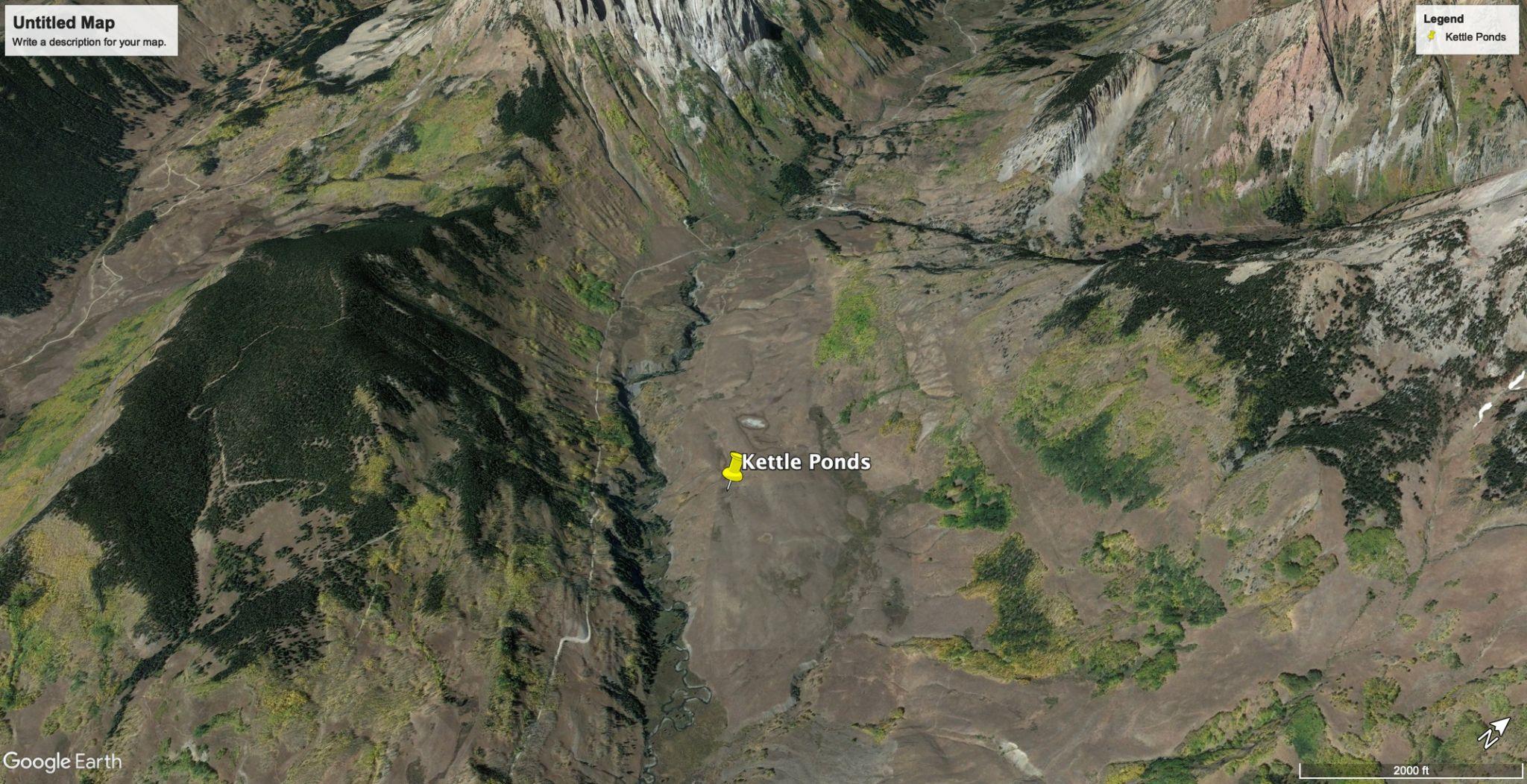 NW
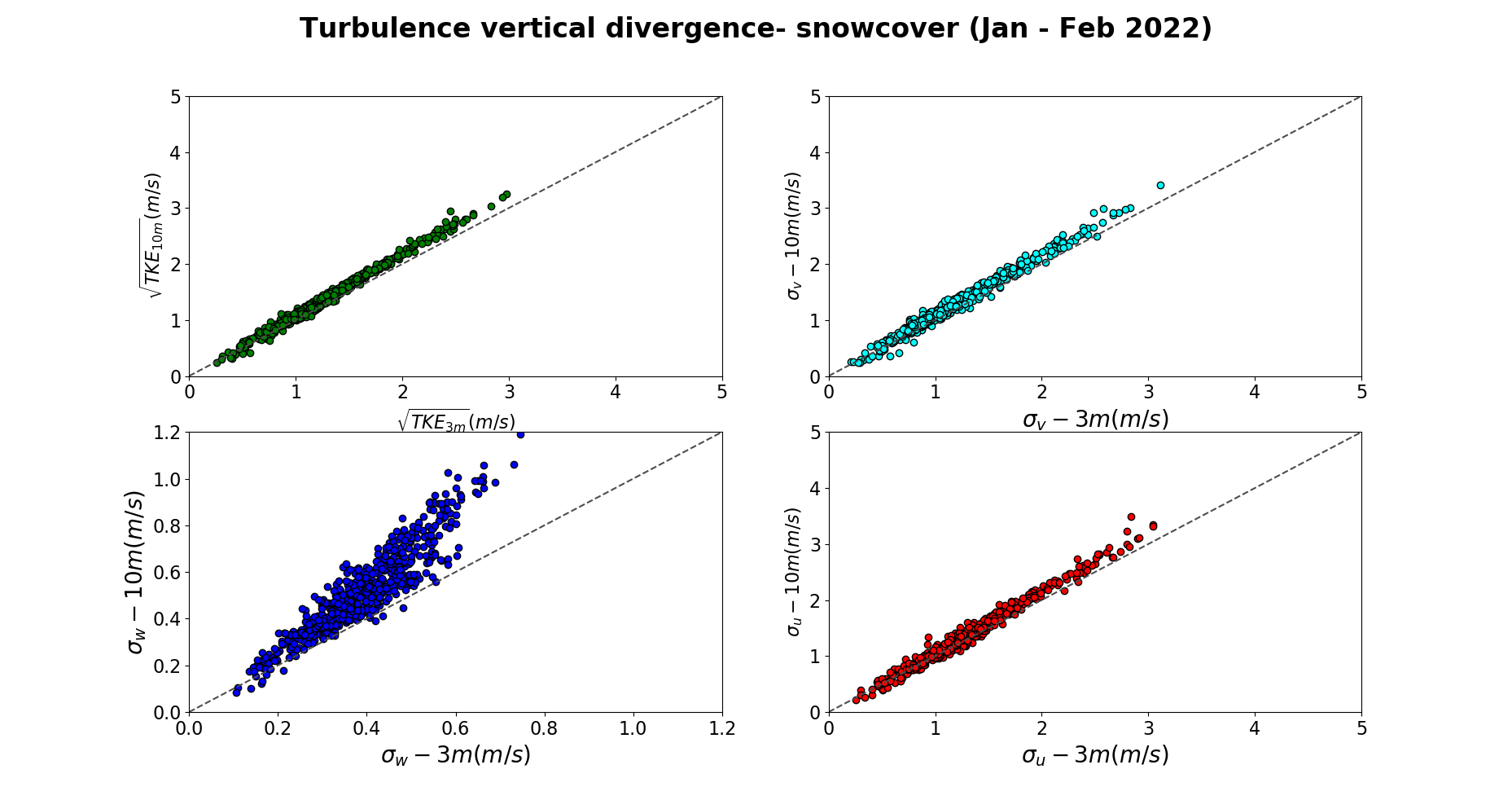 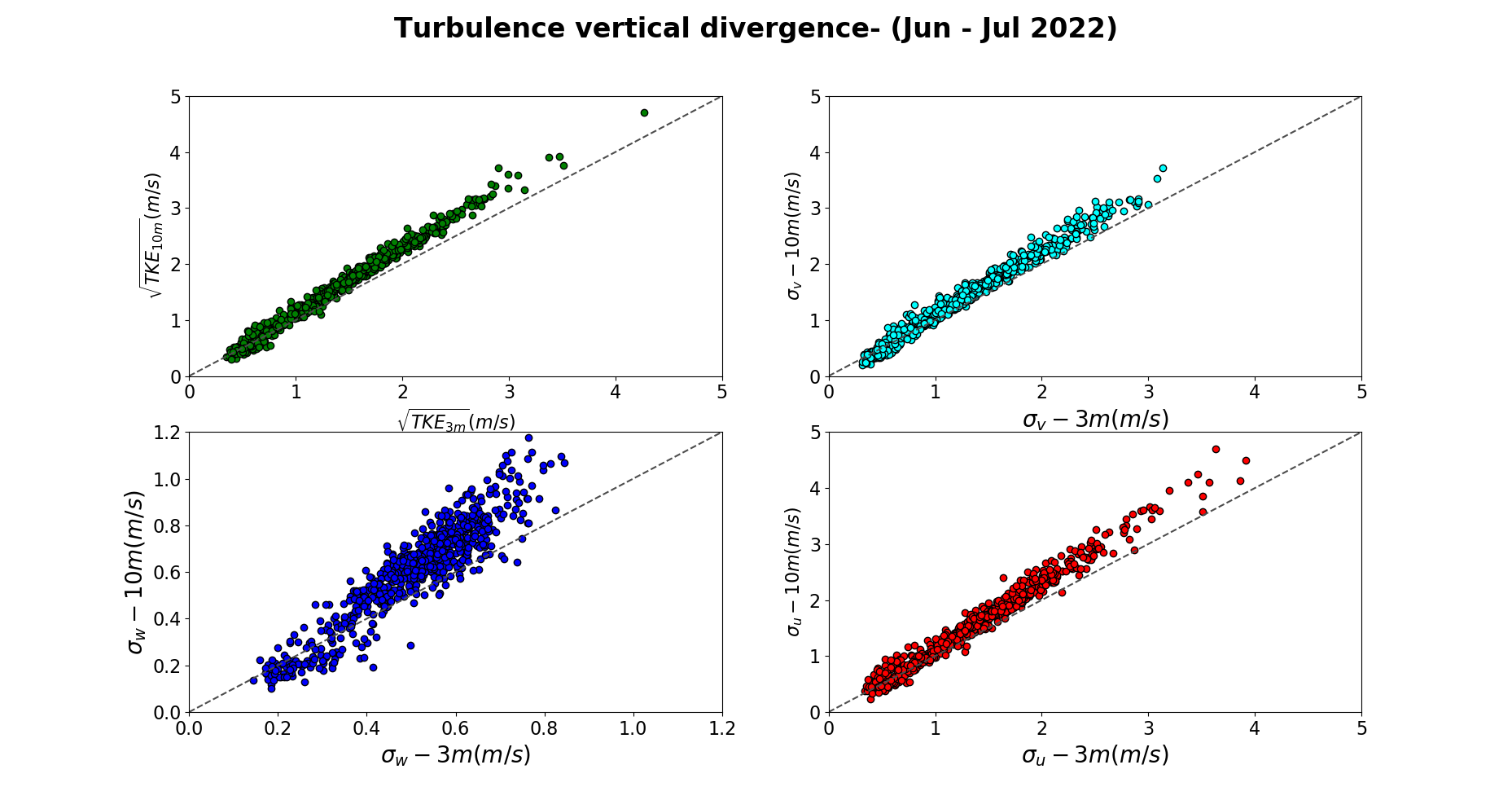 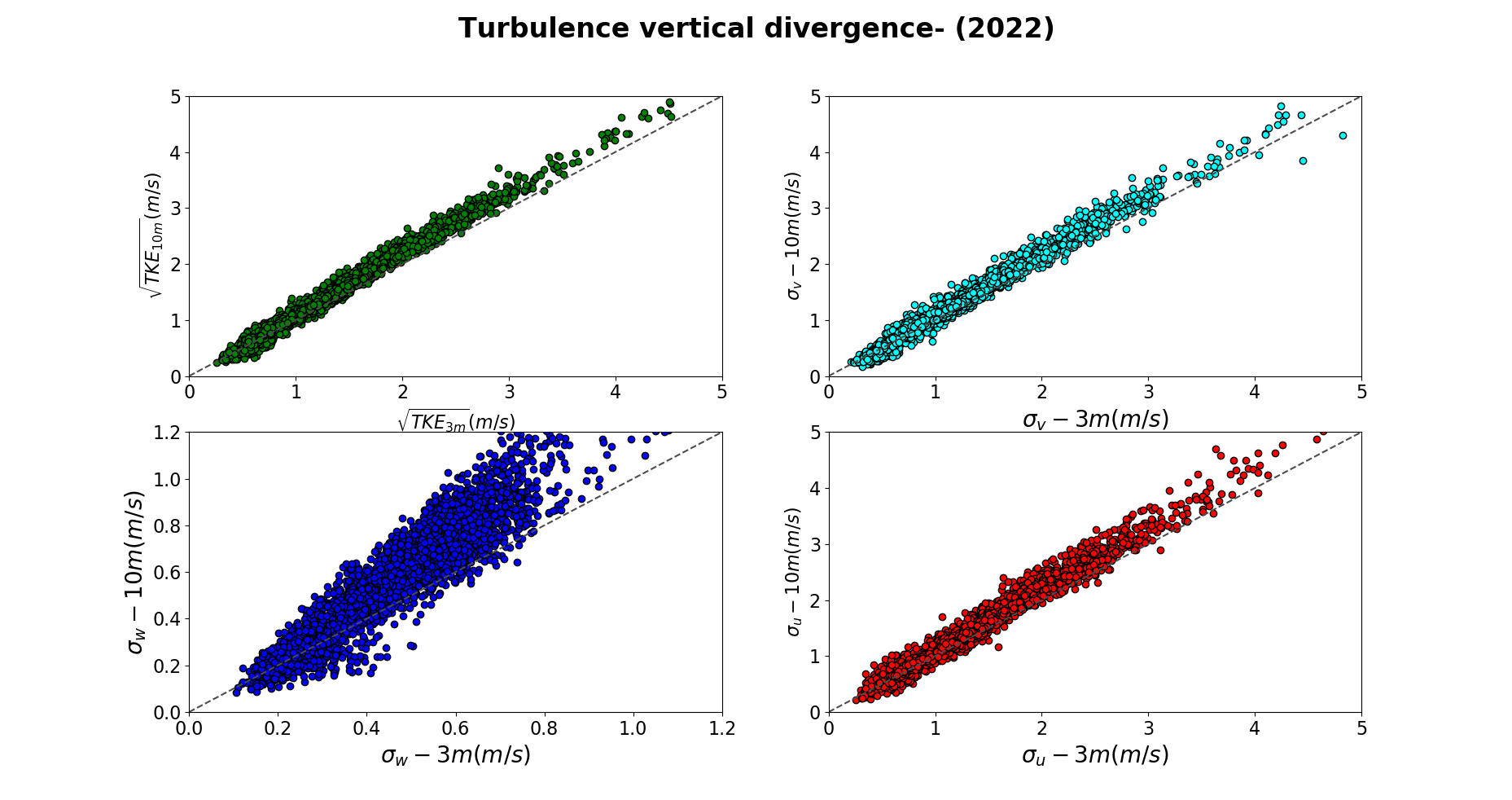 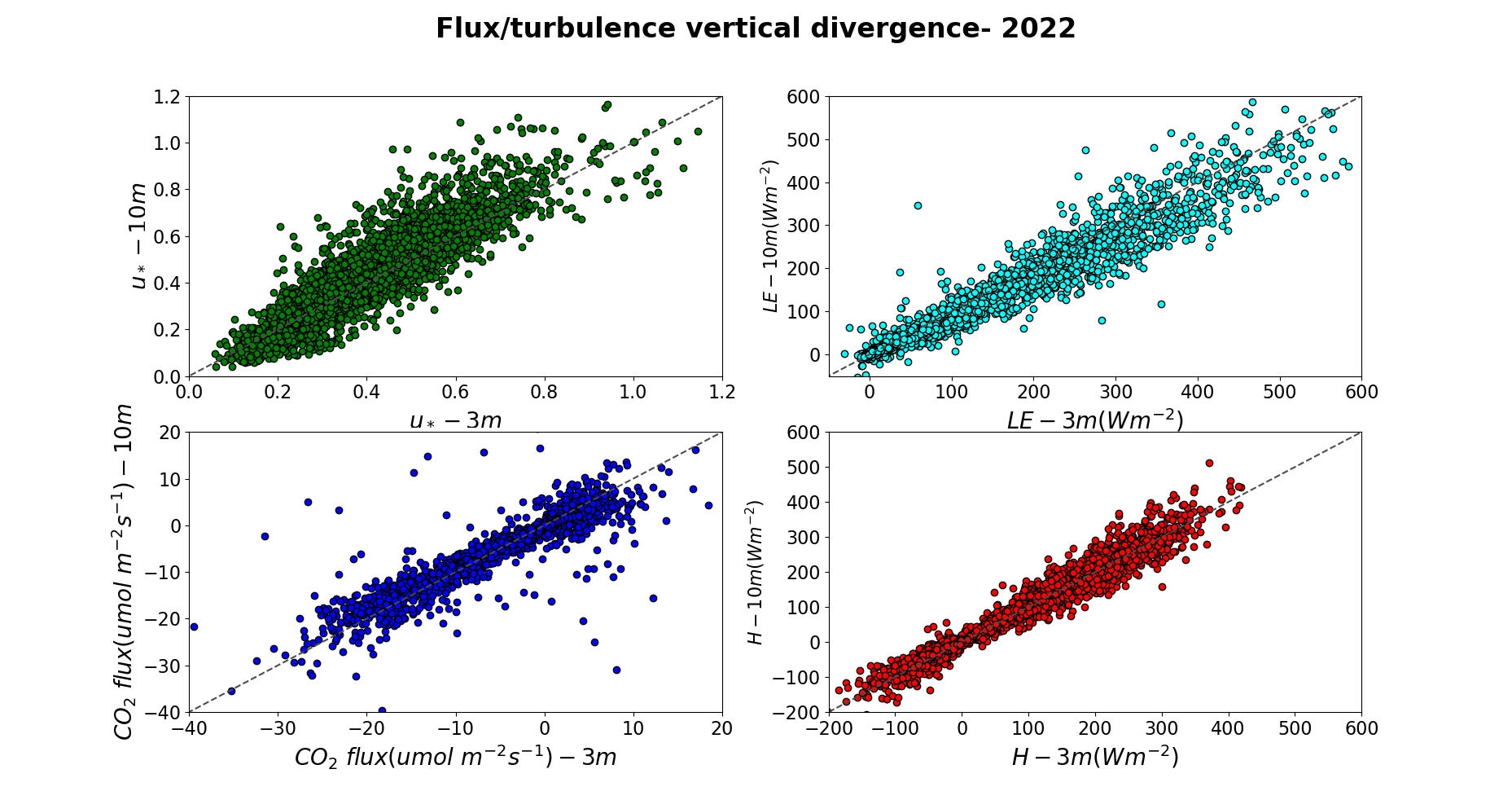 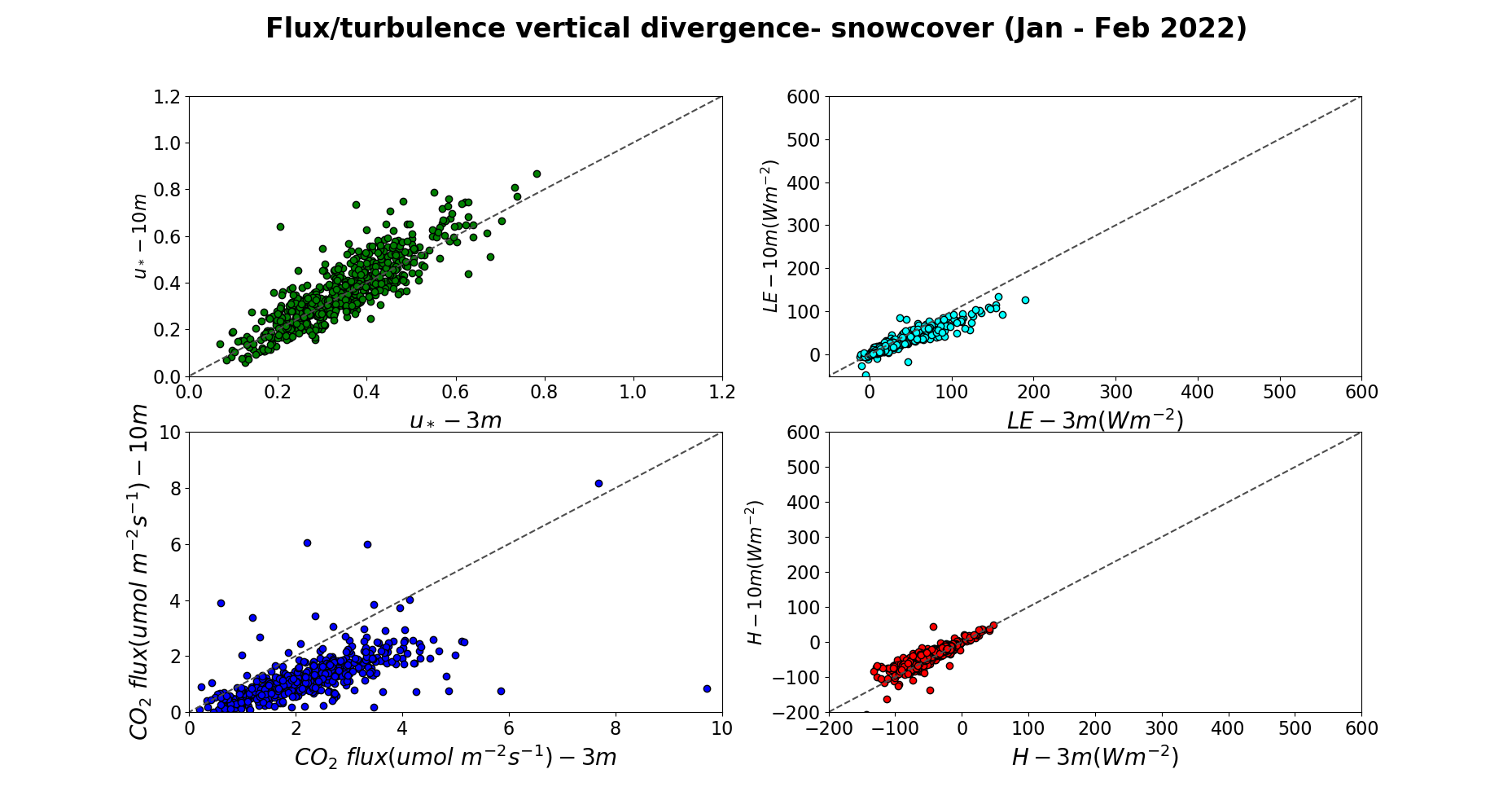 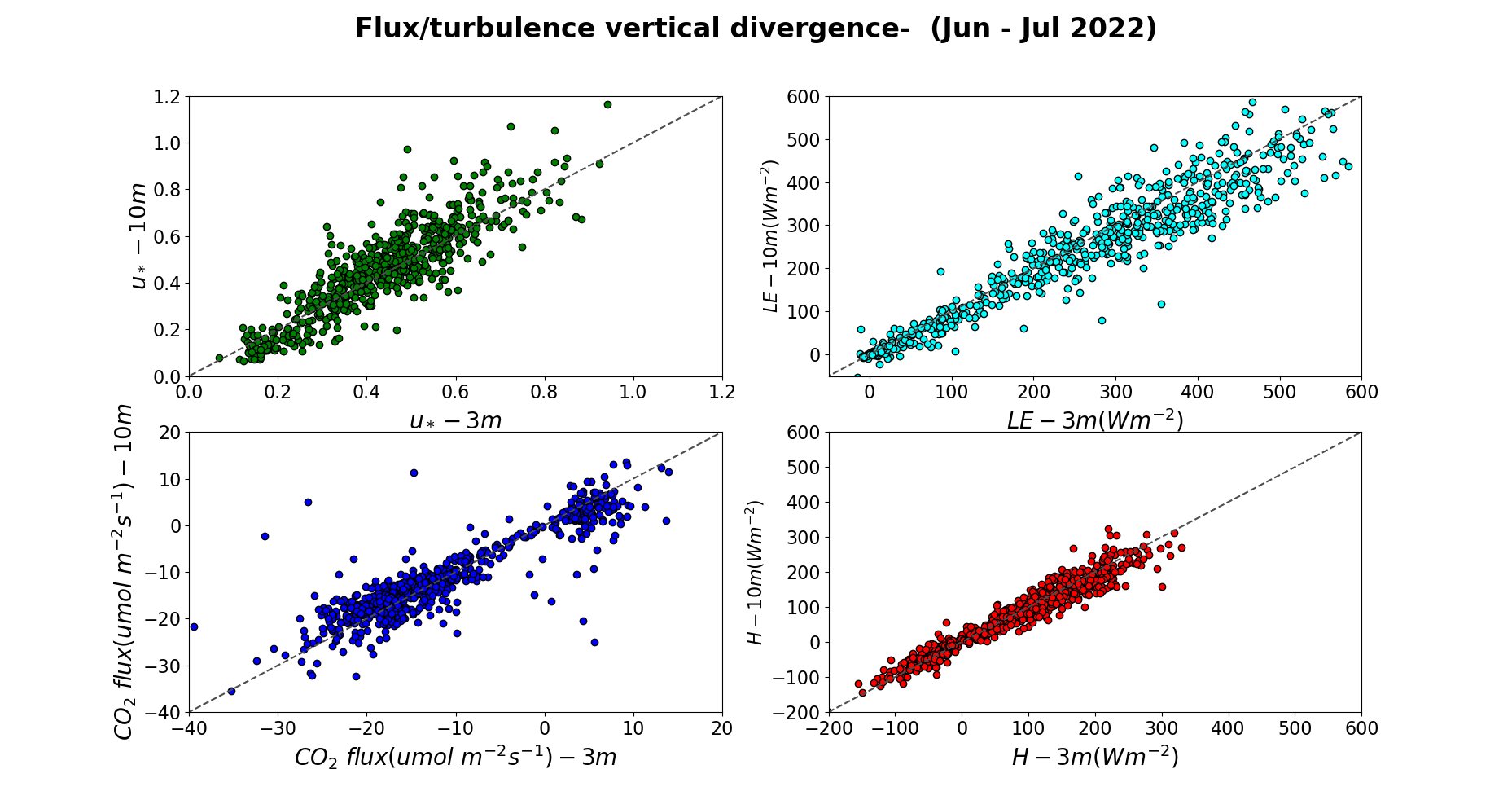 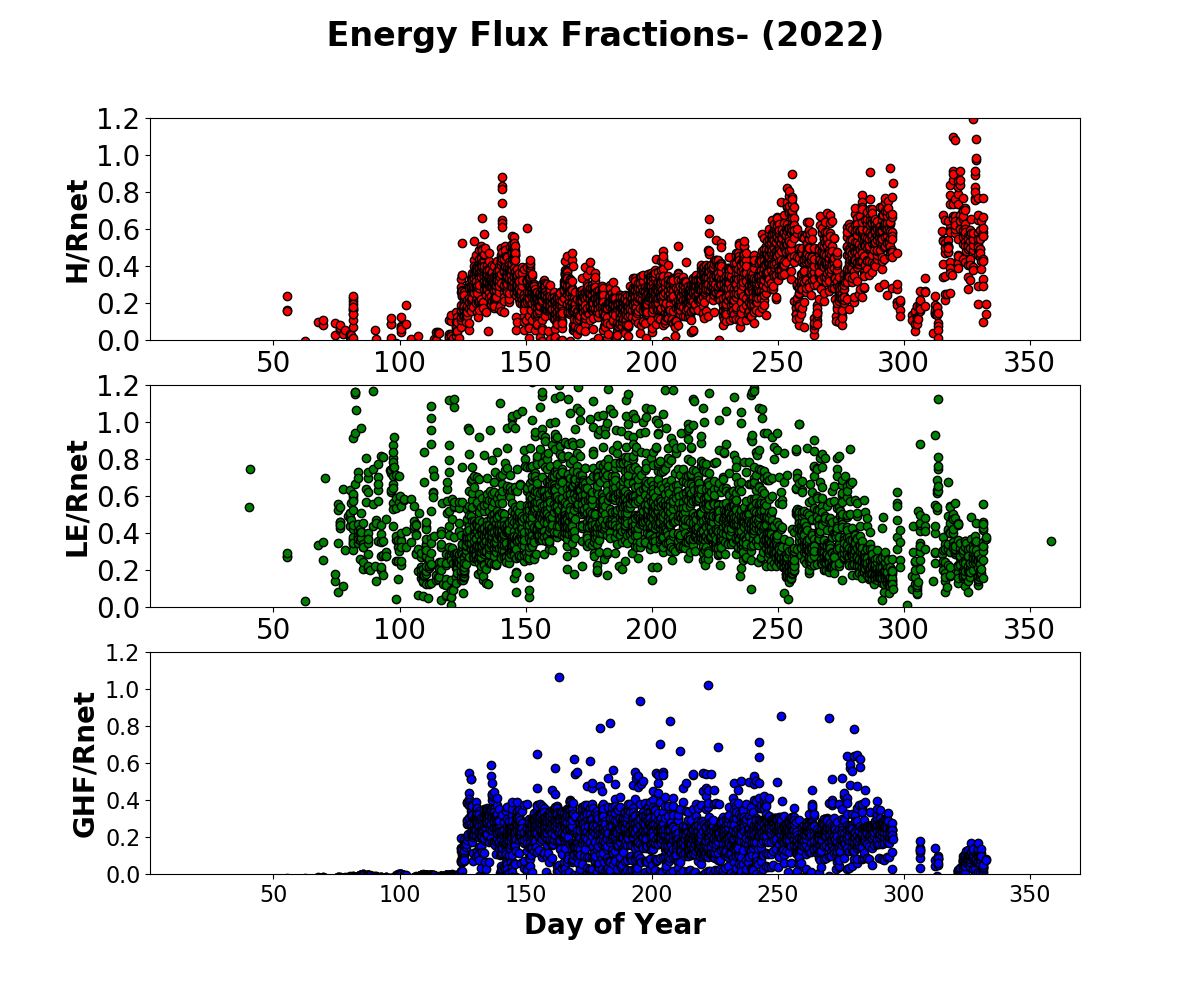 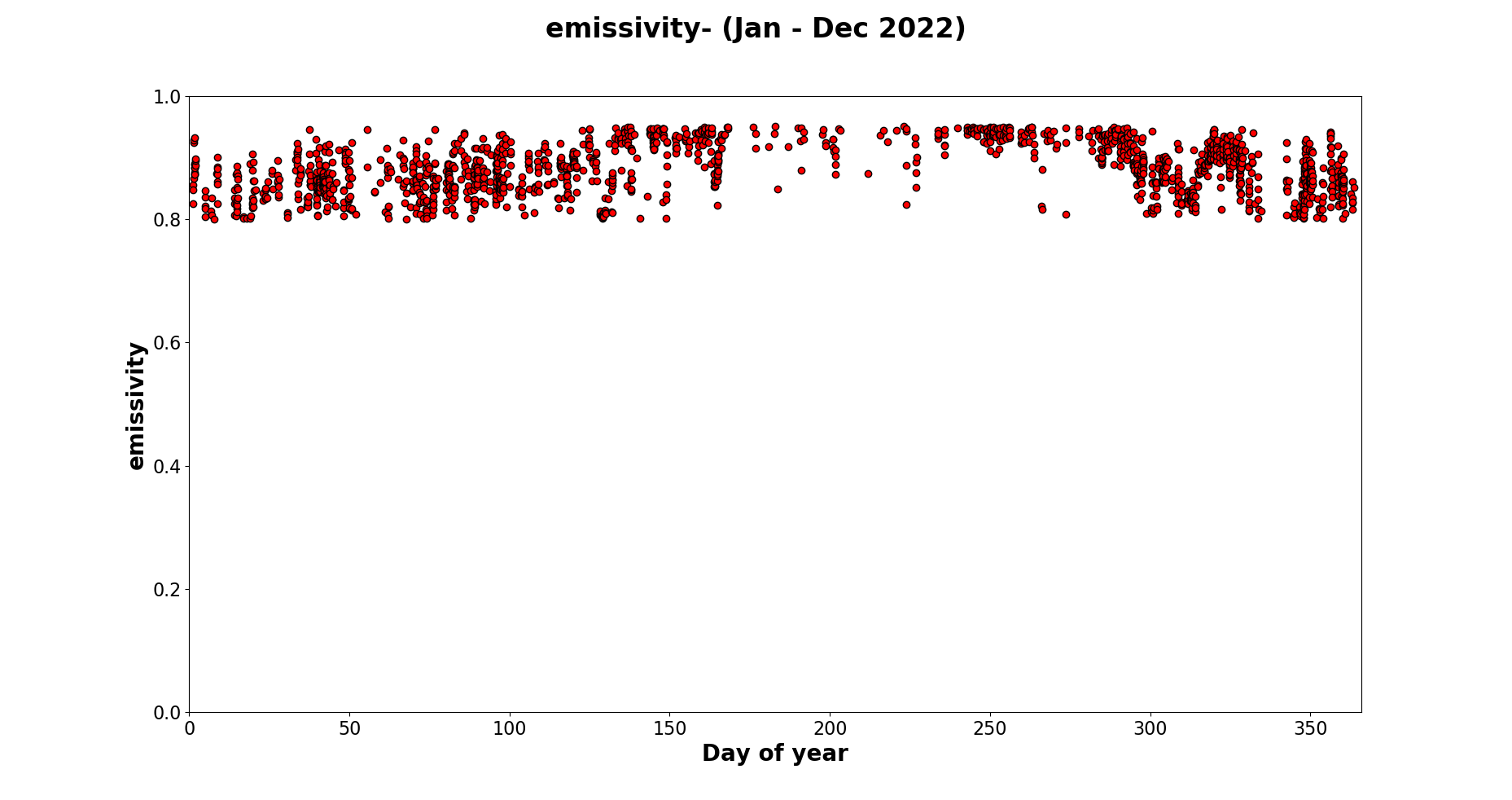 Plans for  initial analysis

Time series of SEB over seasons 
Look at soil E and plant T (model -data synthesis)
Examine flat earth LSM parameterizations with our data from the flux tower sites
Examine the seasonal change in z0
Examine BL profiles and influence of surface data—-triggers CI
generate gapfilled data sets for model evaluation
BLH and stability effects on surface turbulence